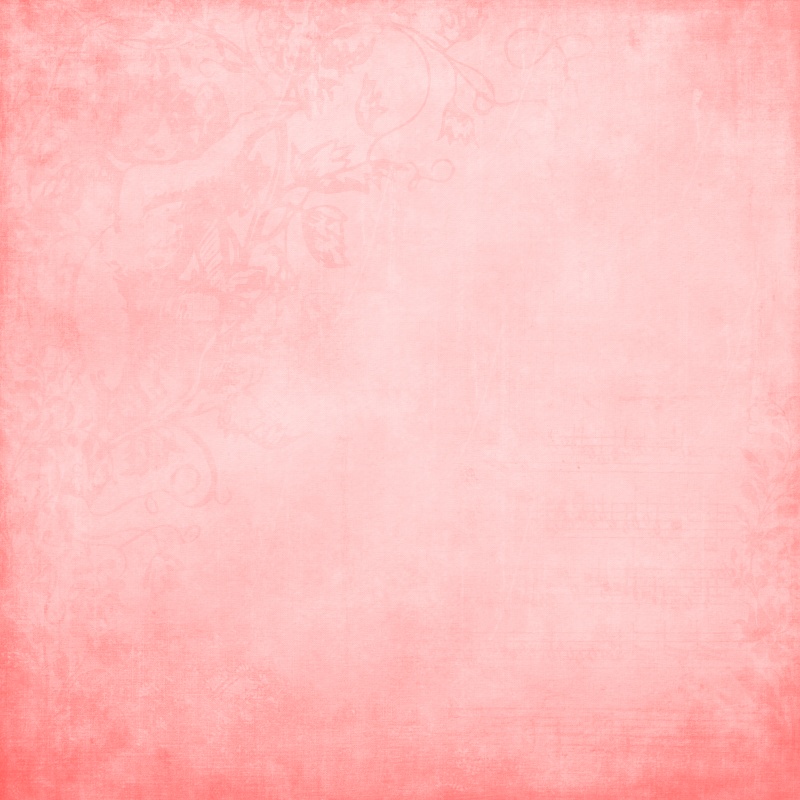 Секрет очаровательной улыбки
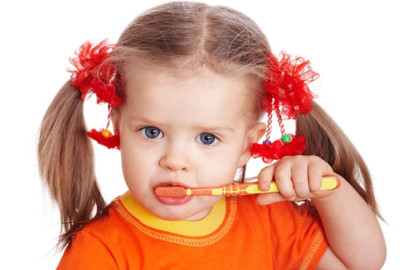 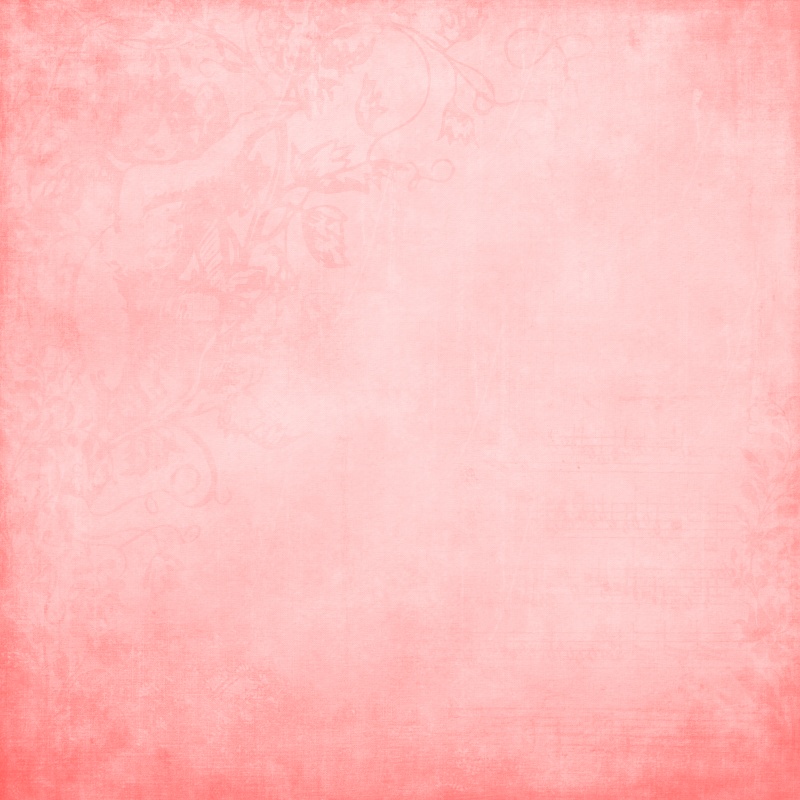 Волшебный экран
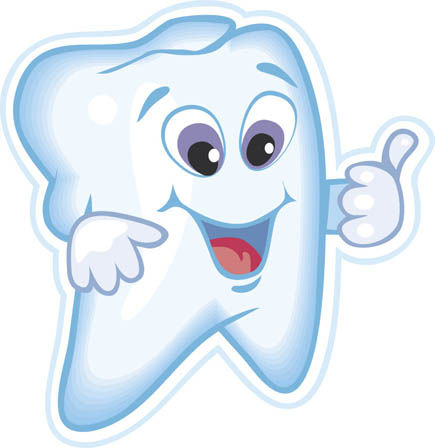 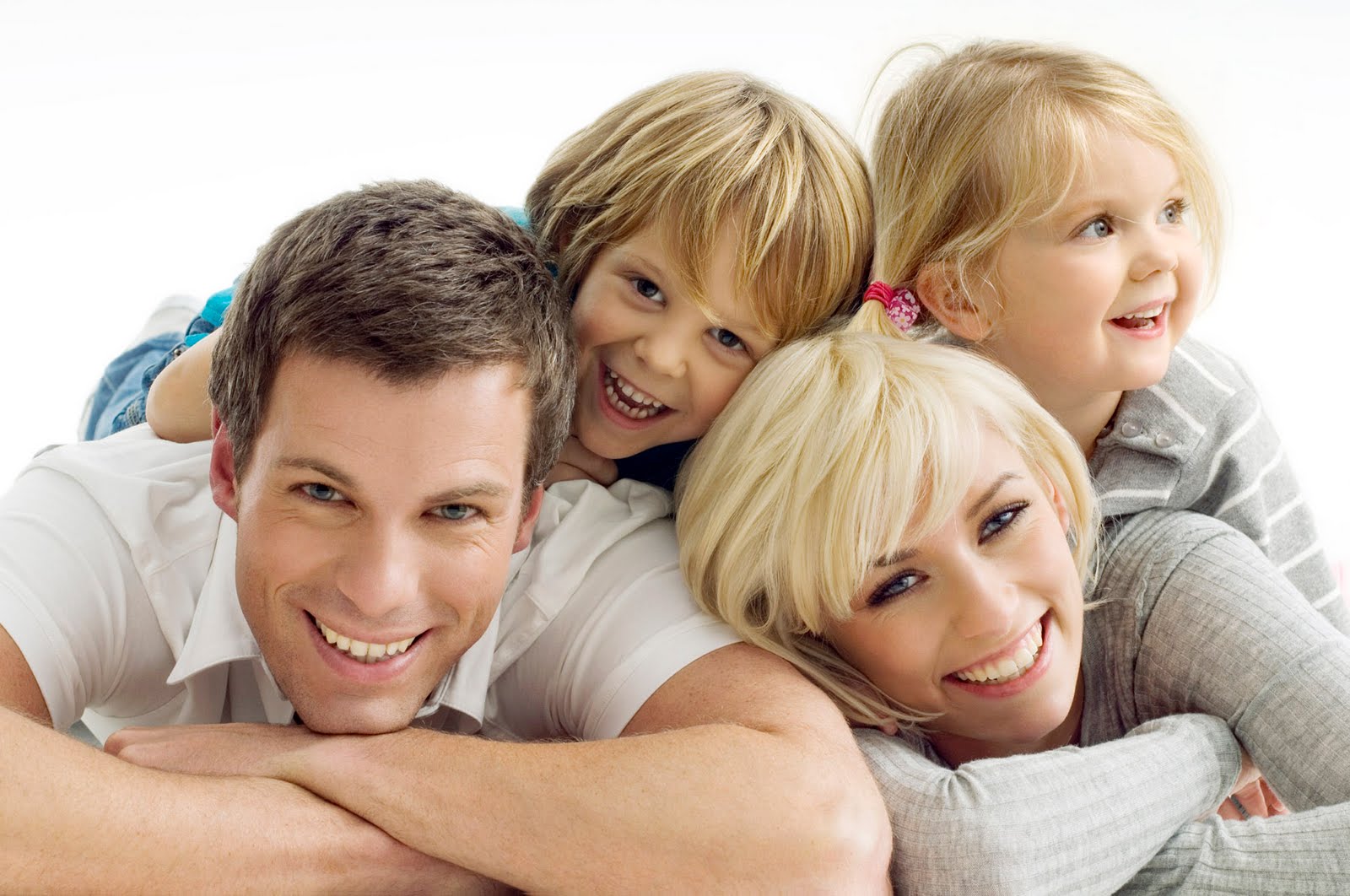 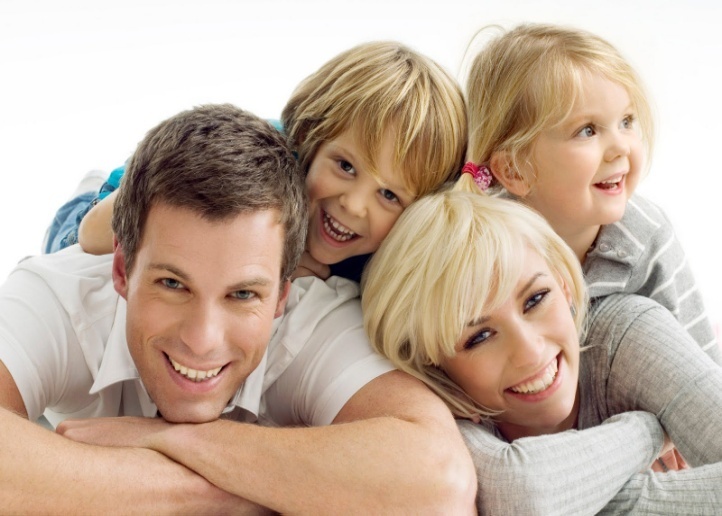 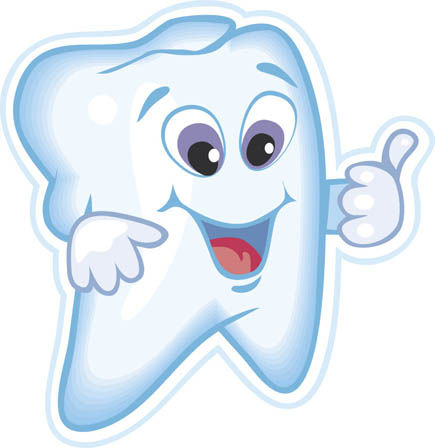 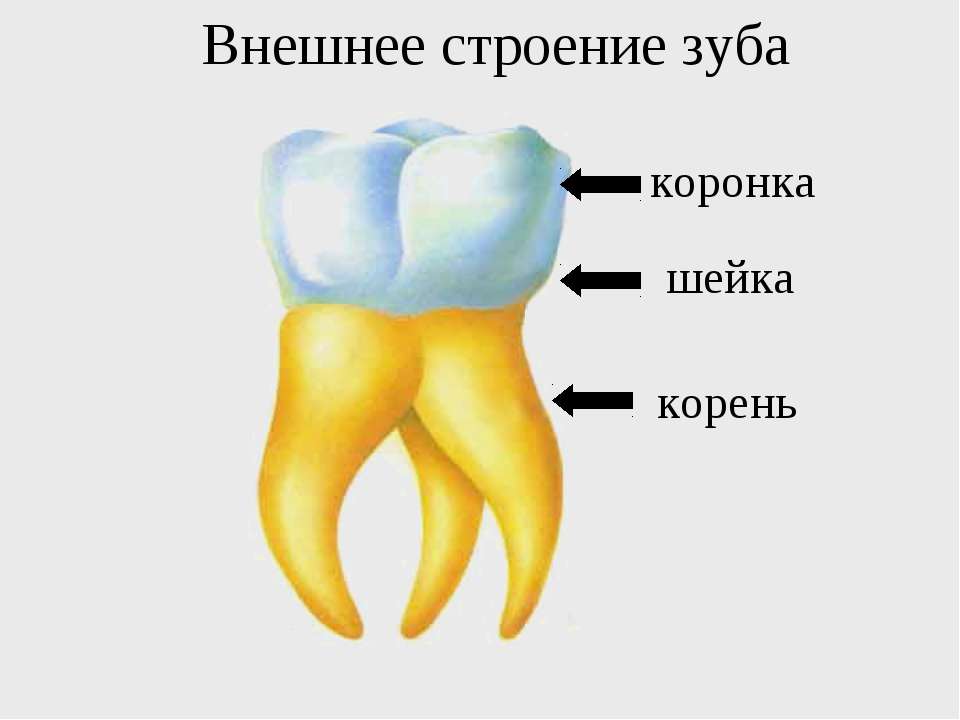 Внутренне строение зуба
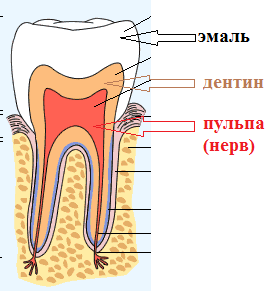 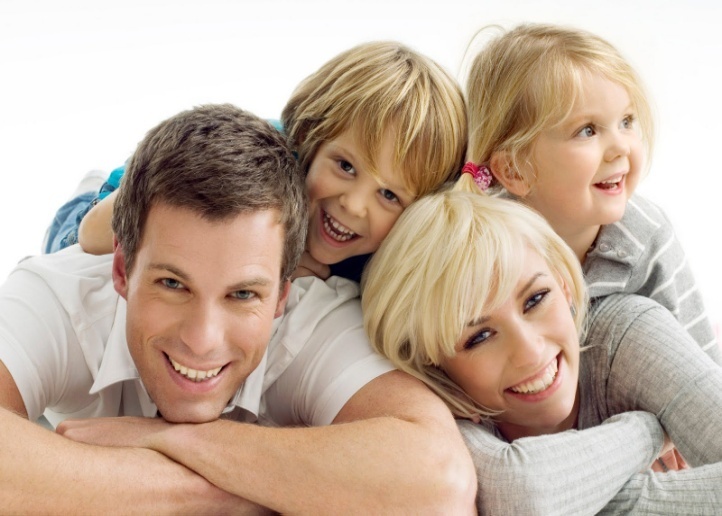 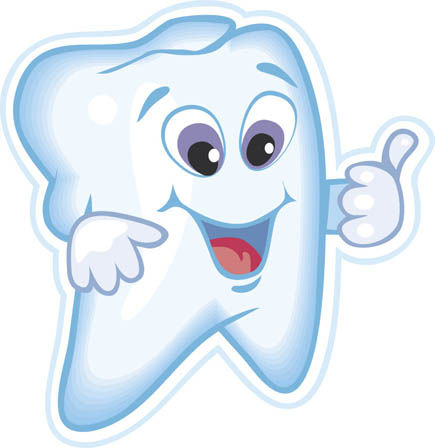 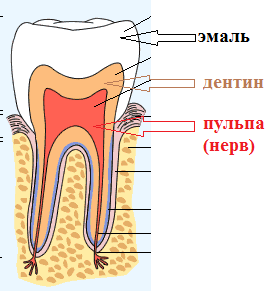 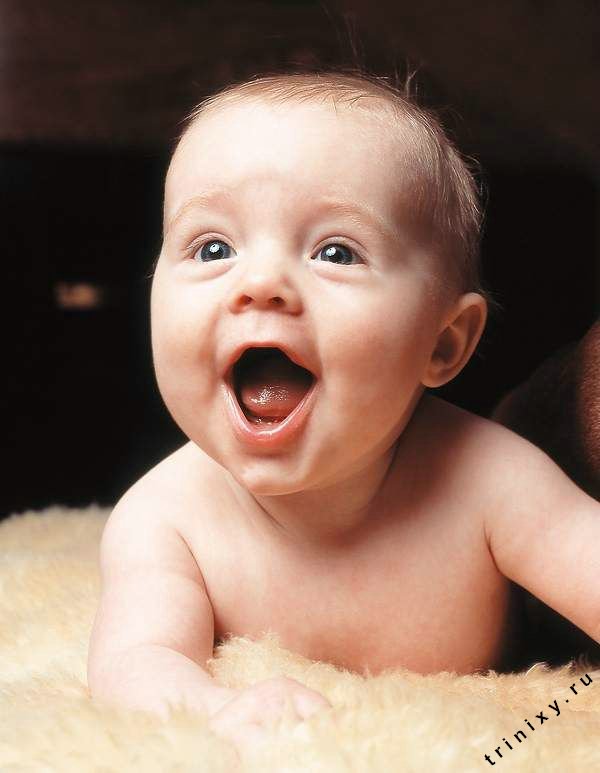 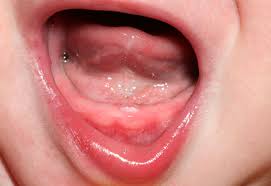 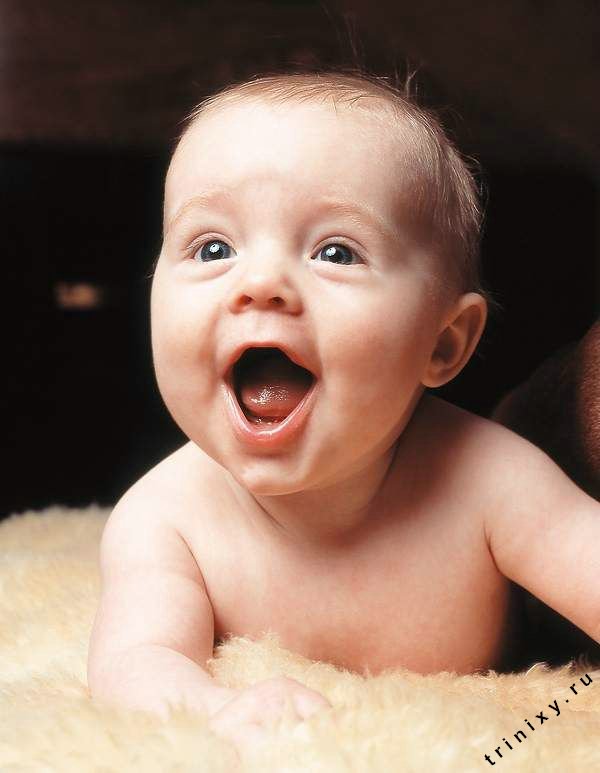 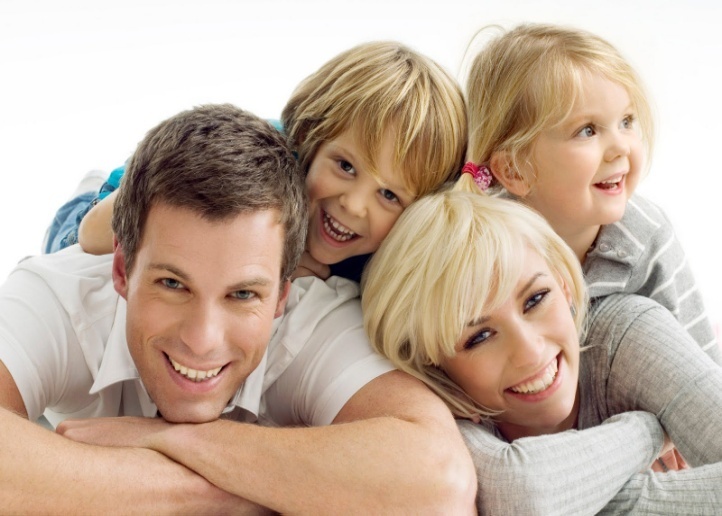 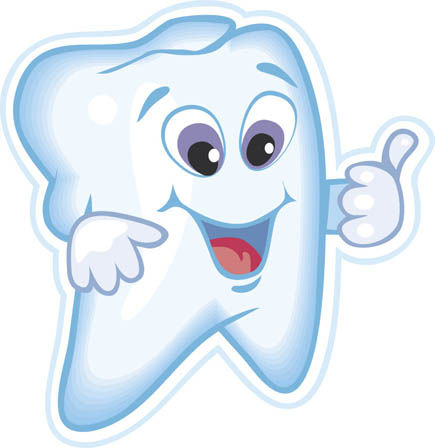 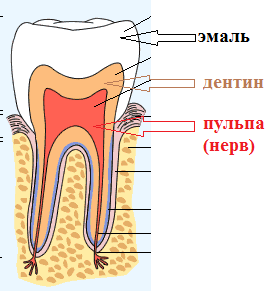 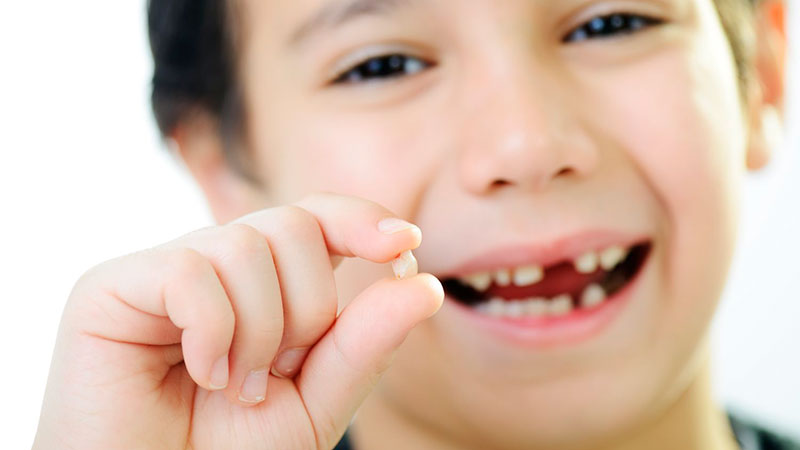 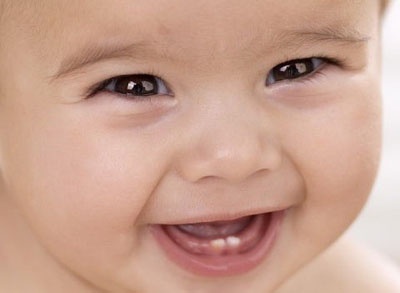 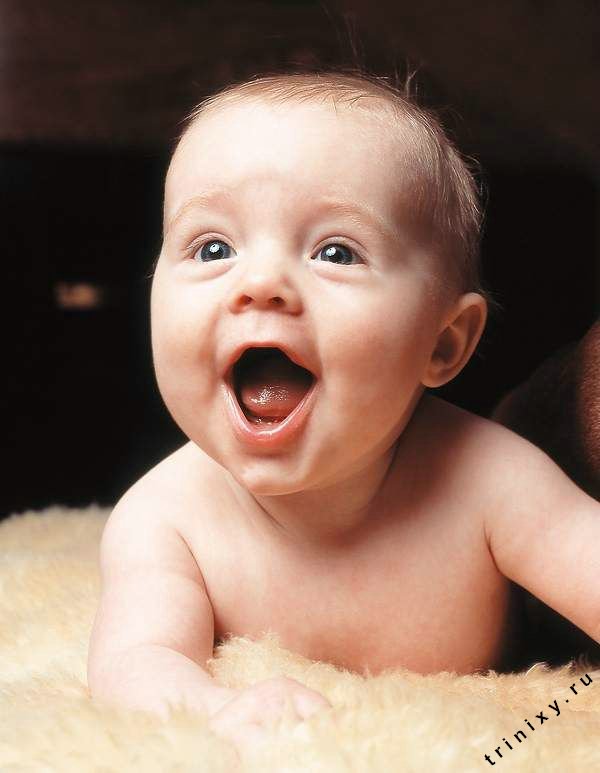 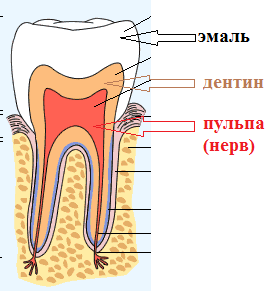 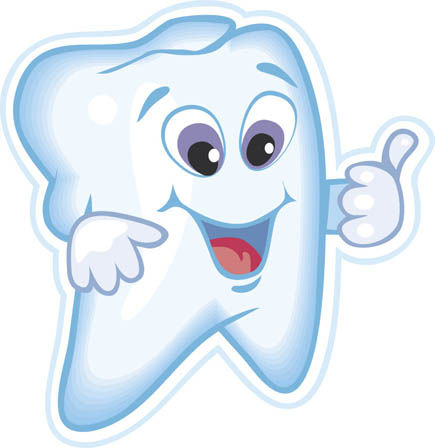 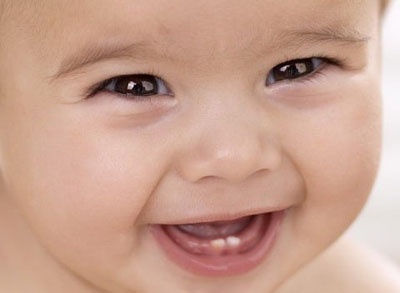 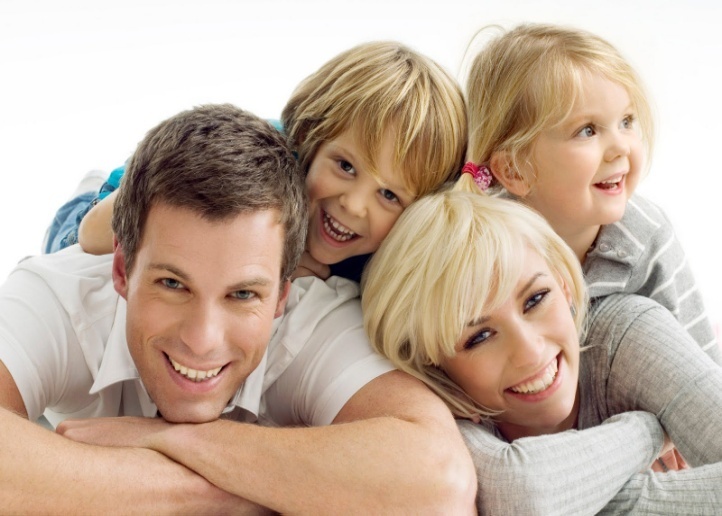 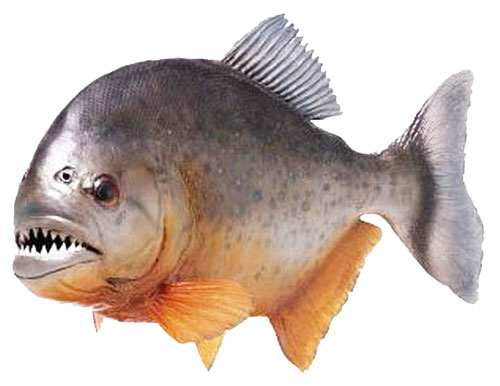 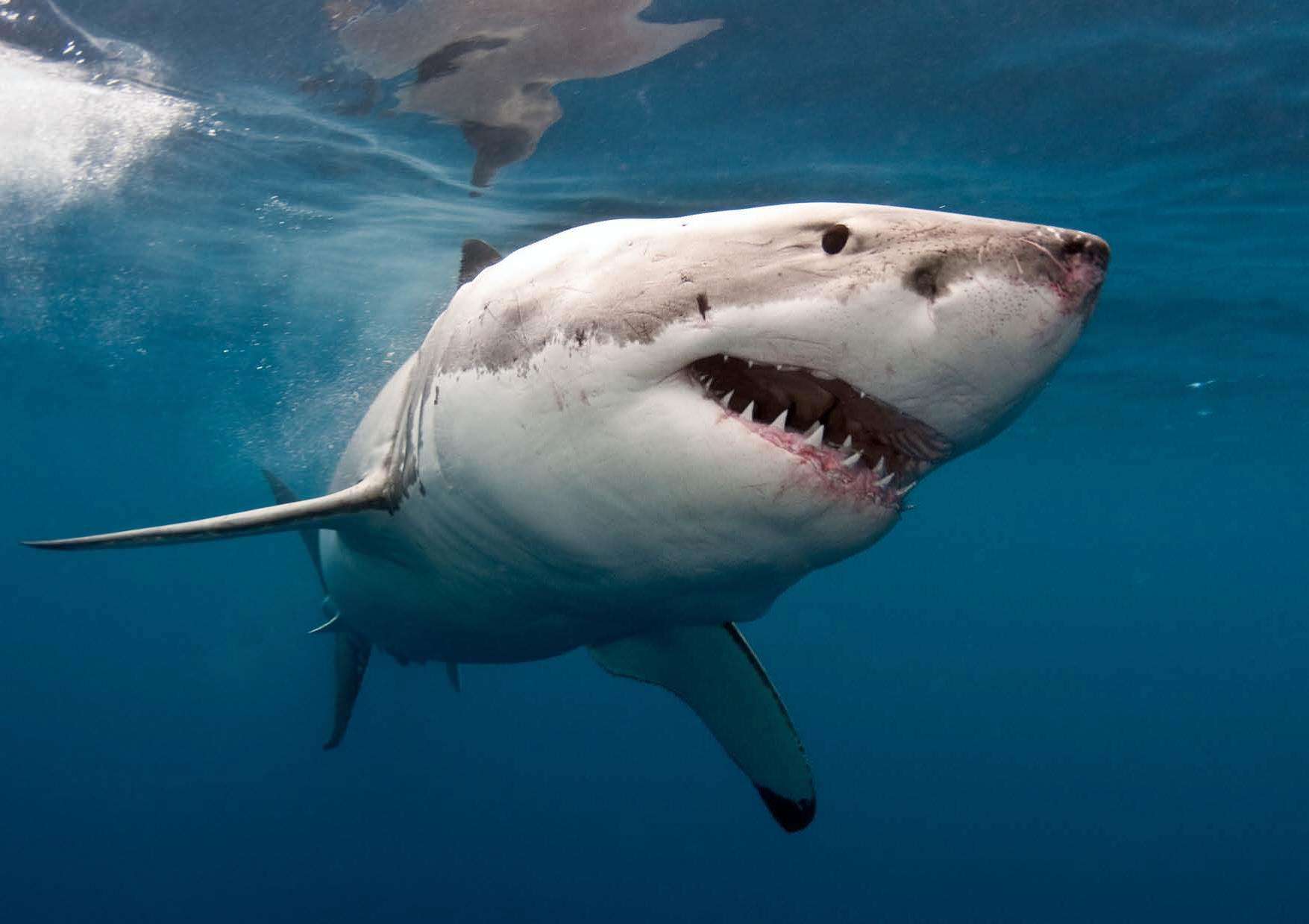 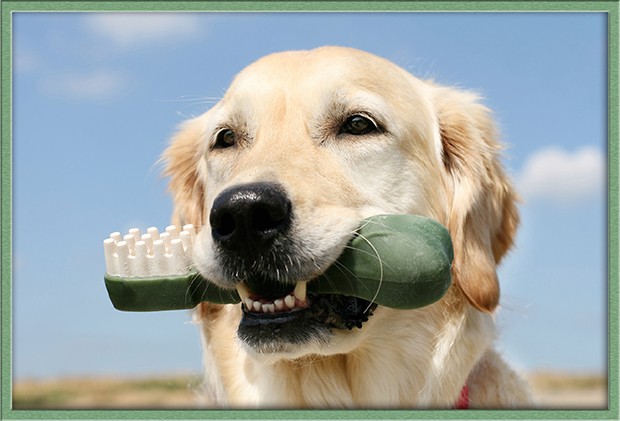 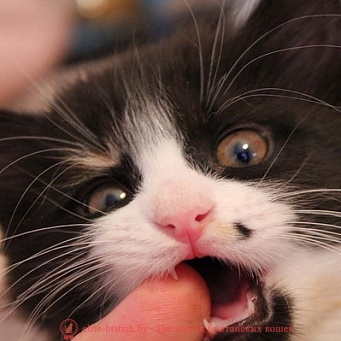 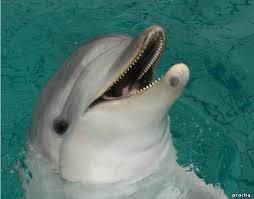 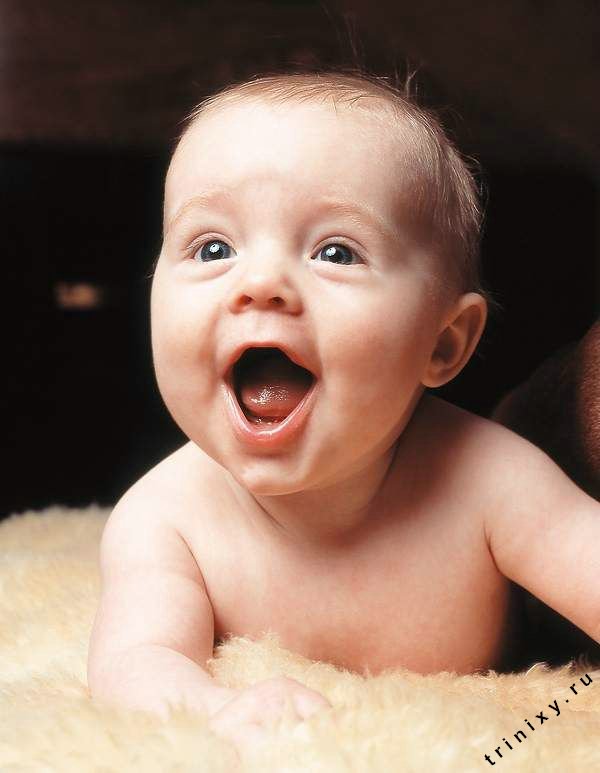 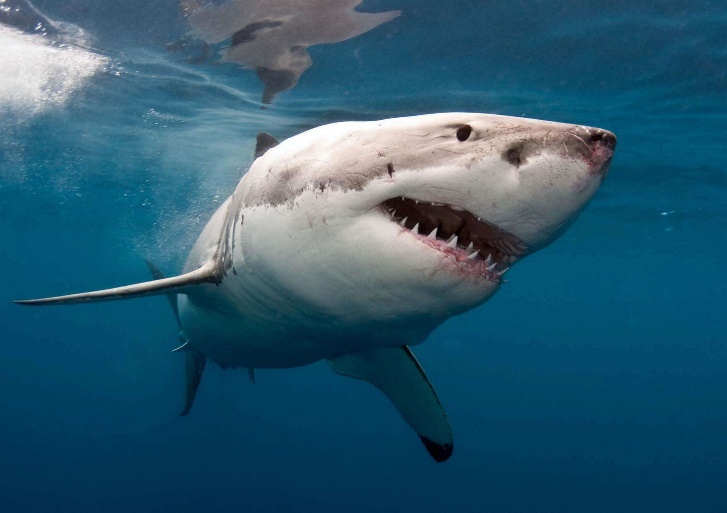 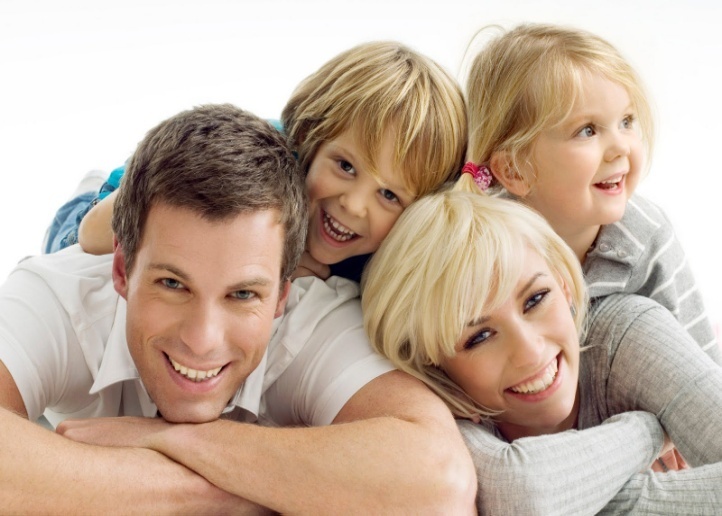 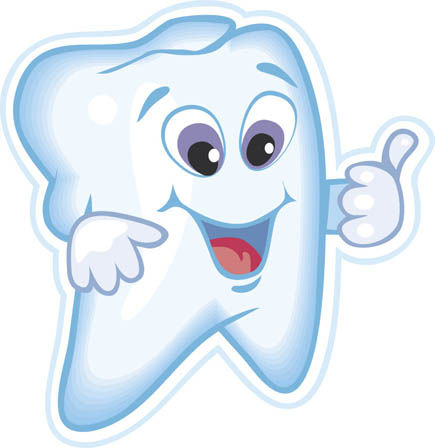 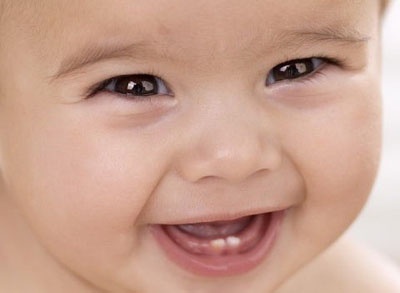 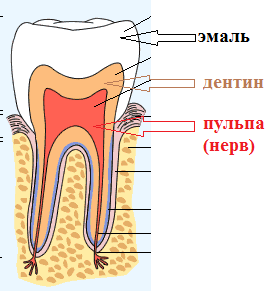 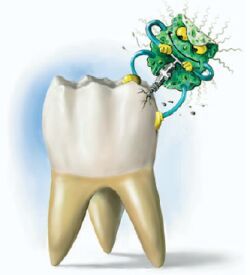 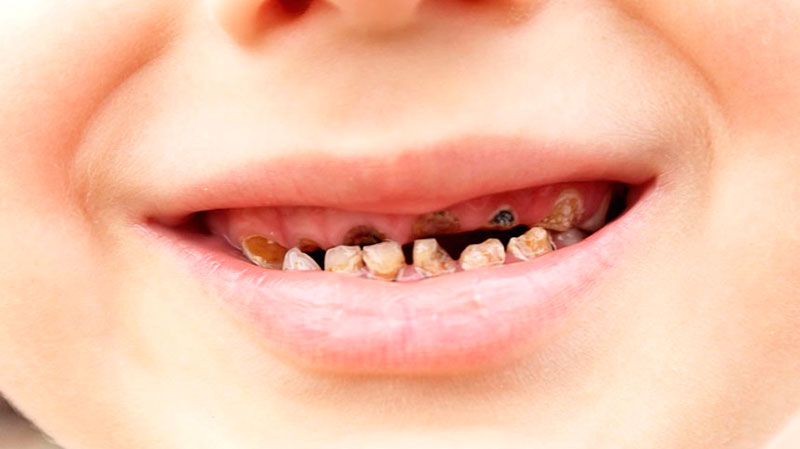 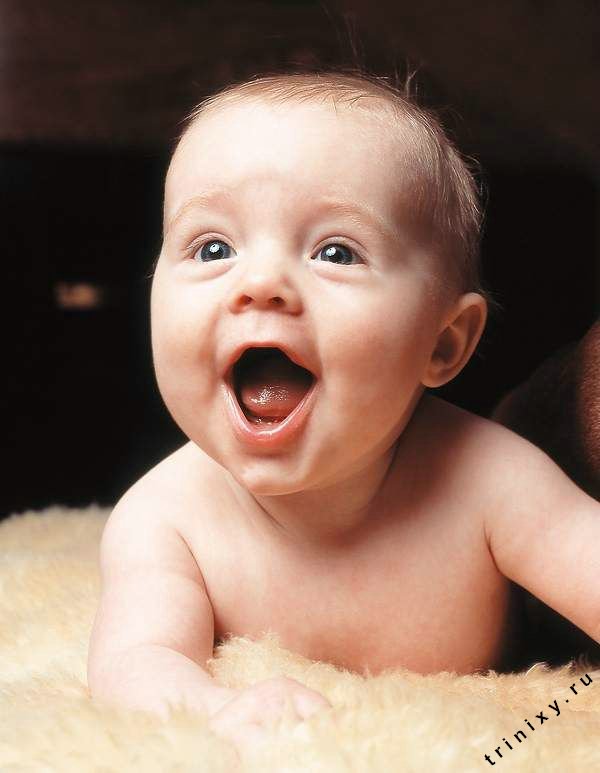 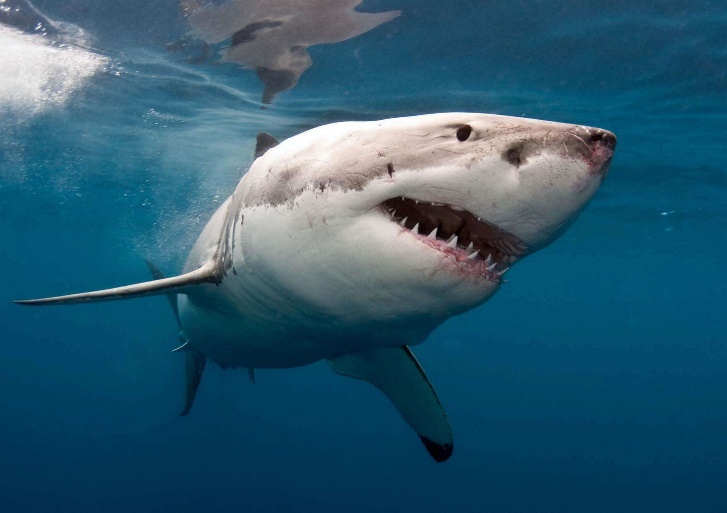 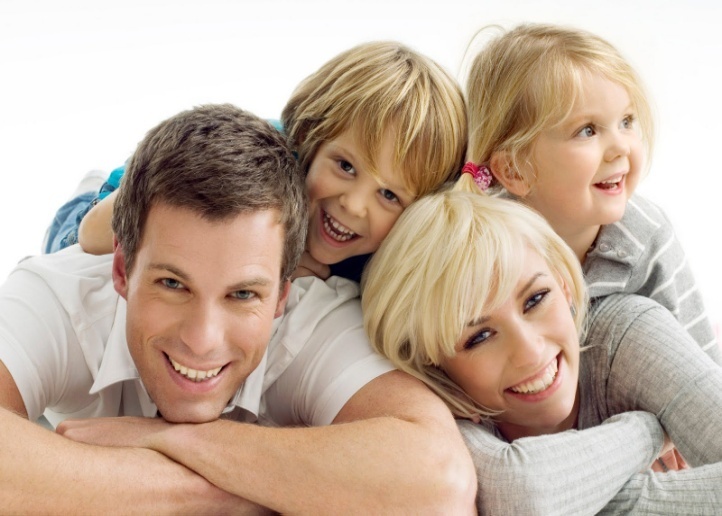 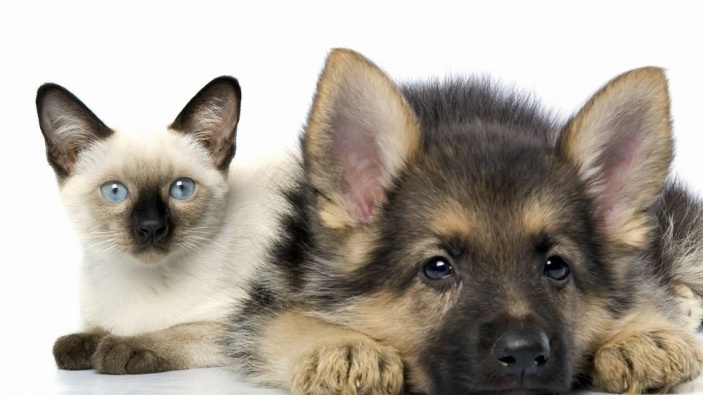 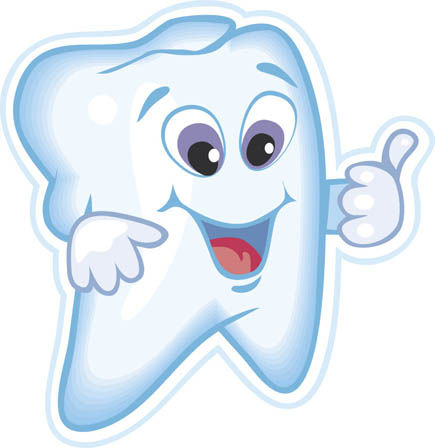 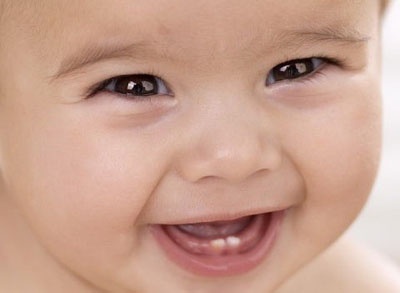 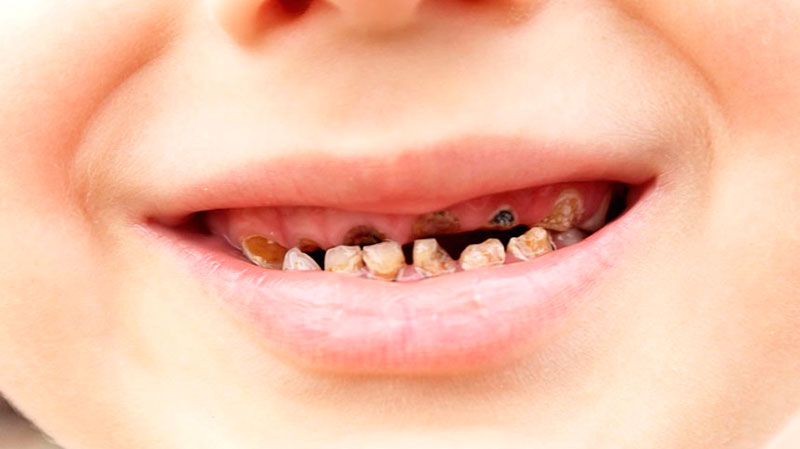 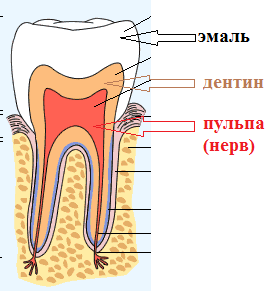 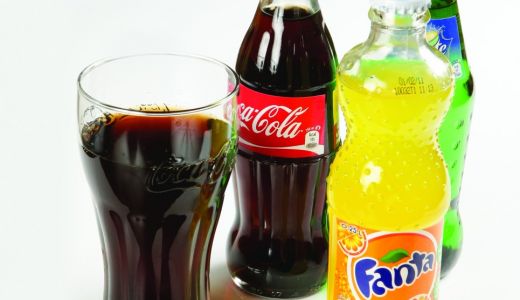 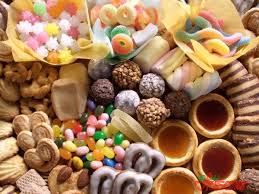 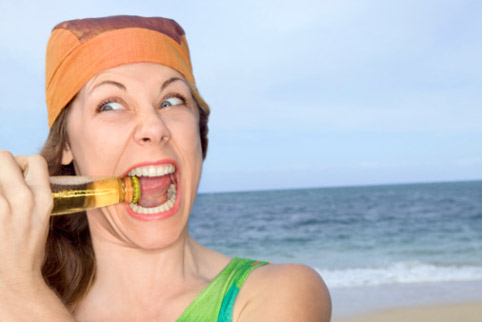 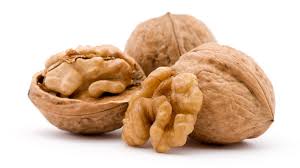 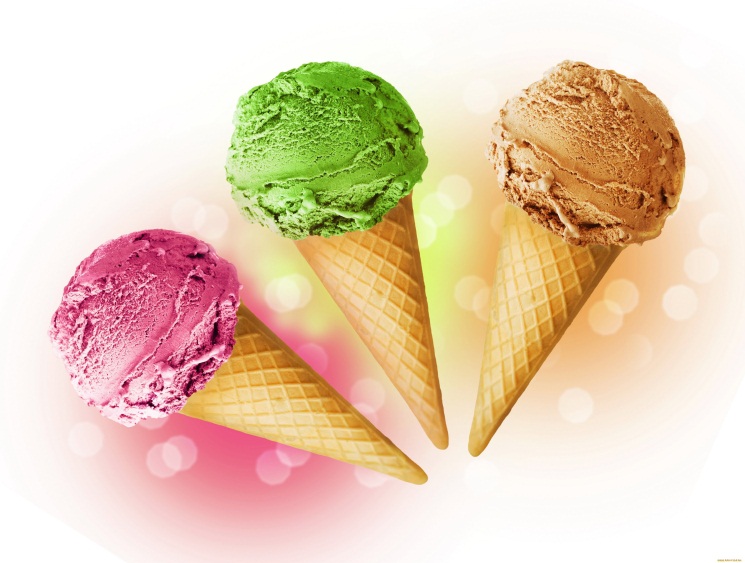 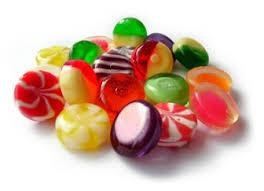 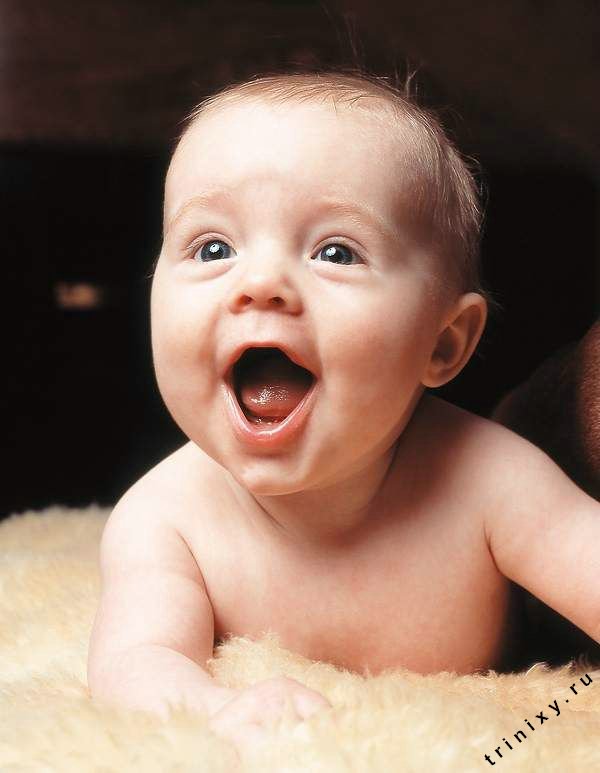 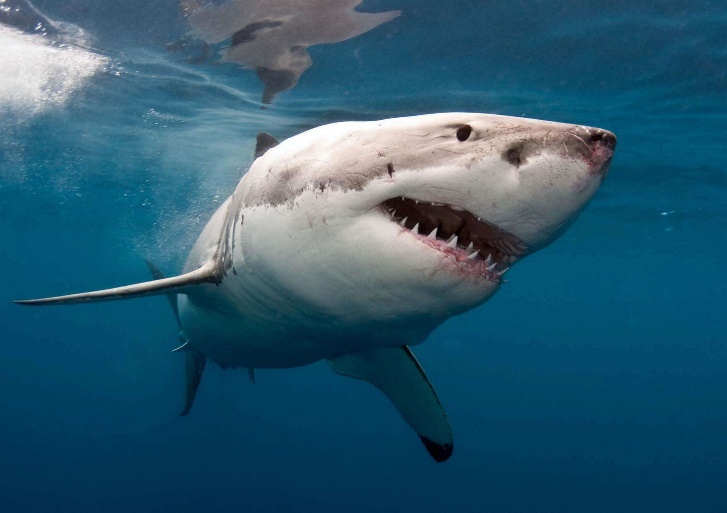 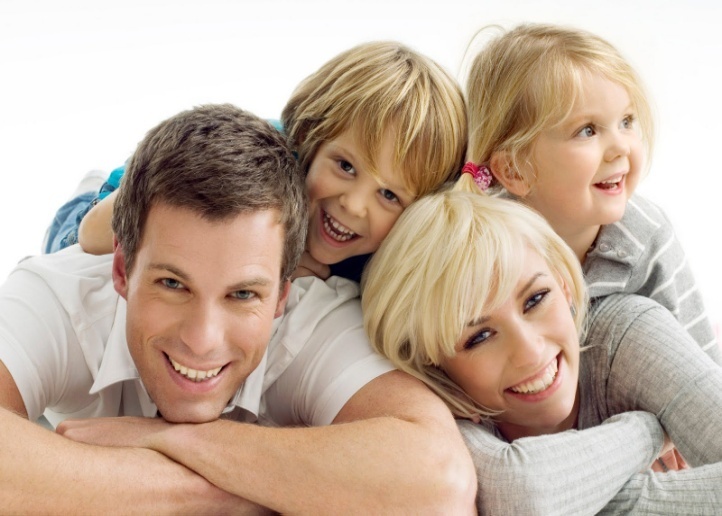 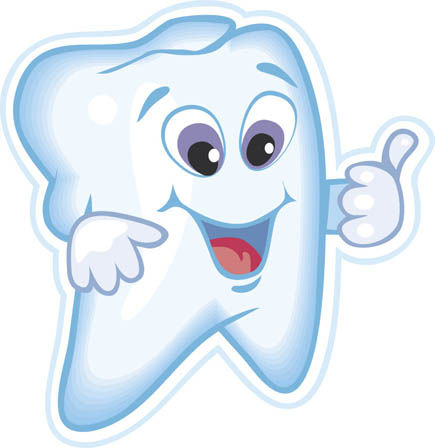 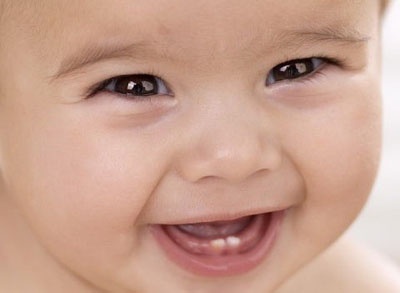 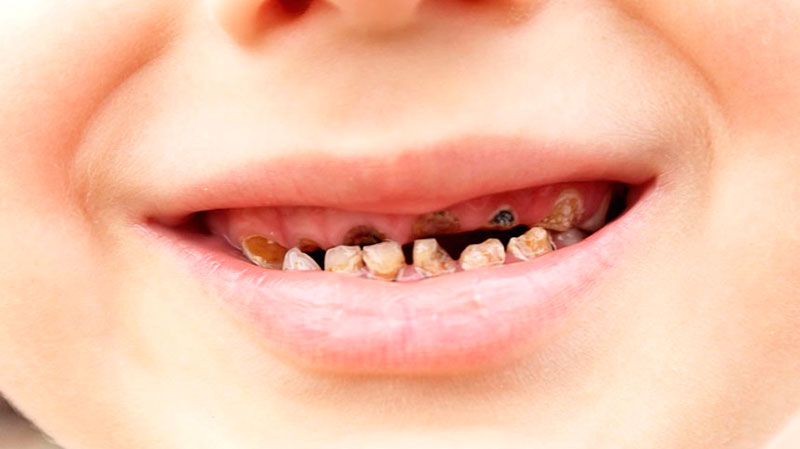 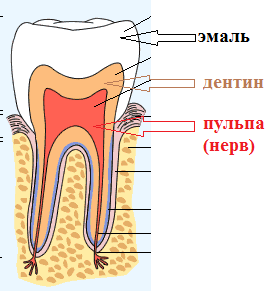 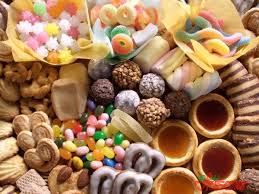 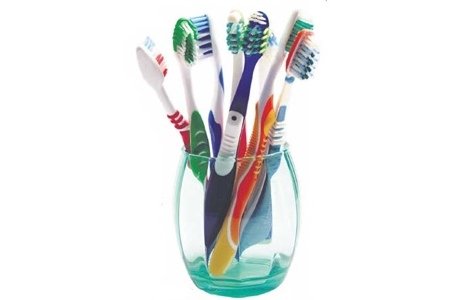 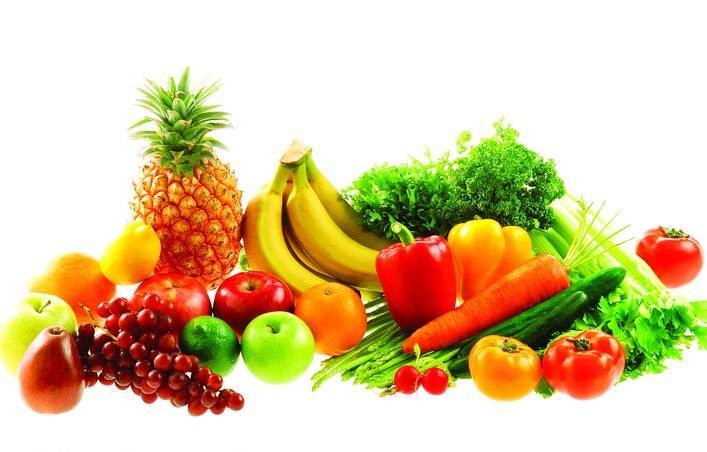 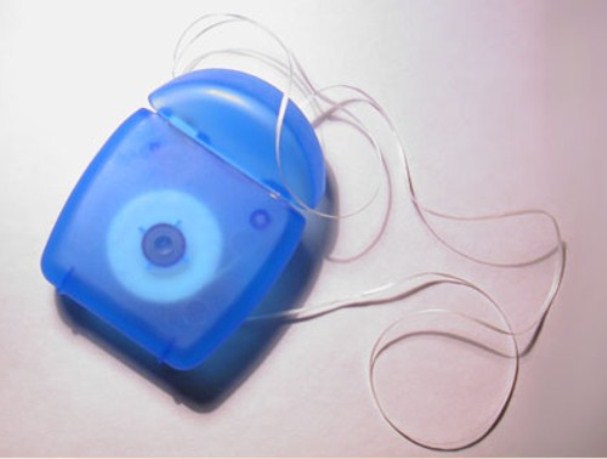 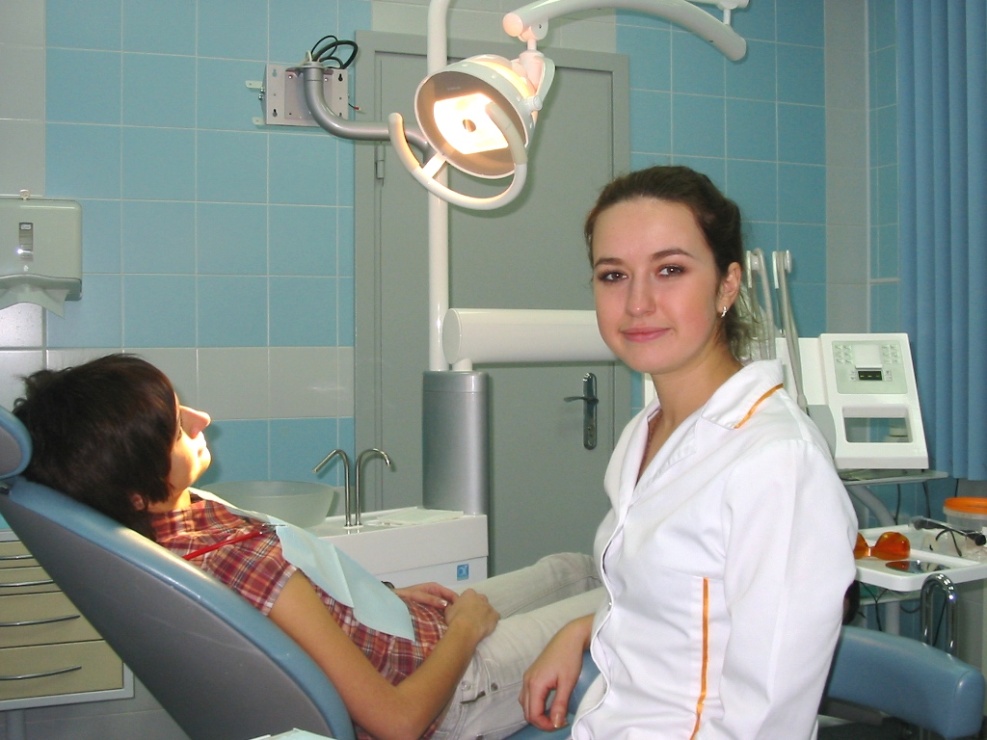 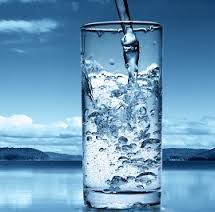 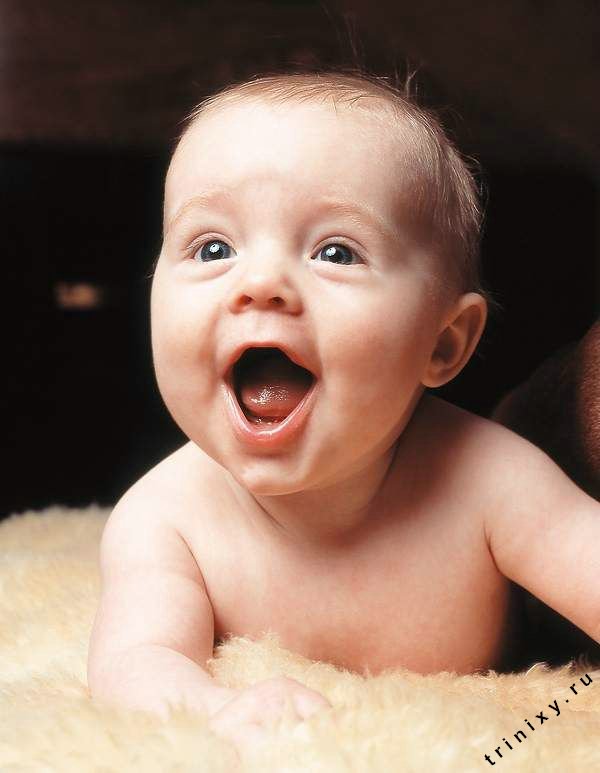 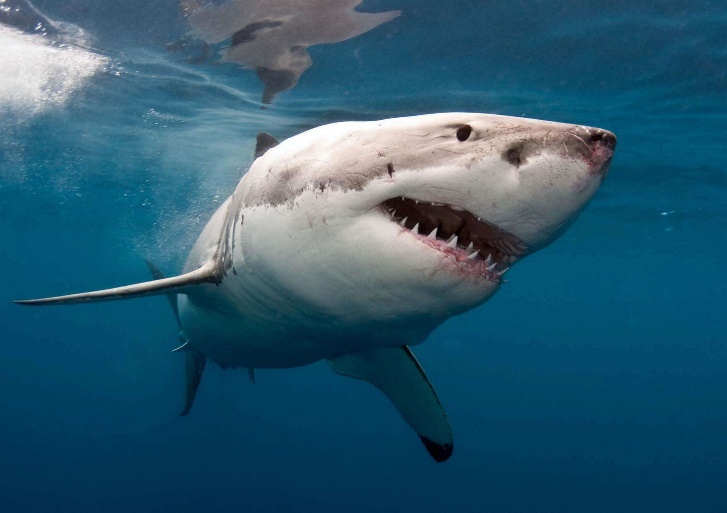 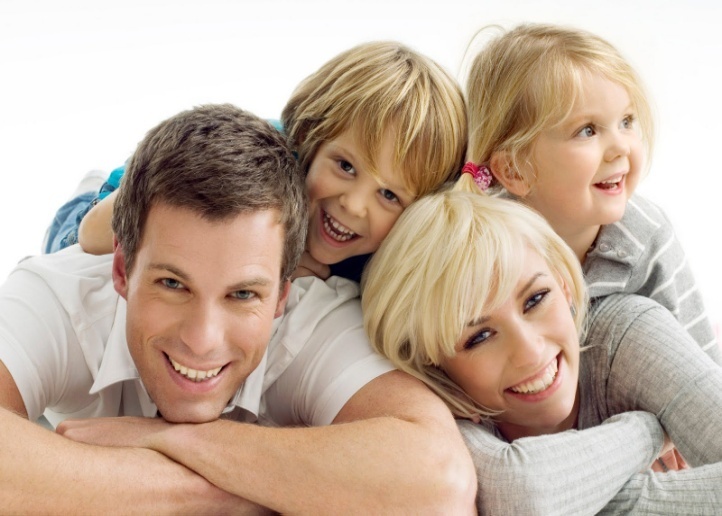 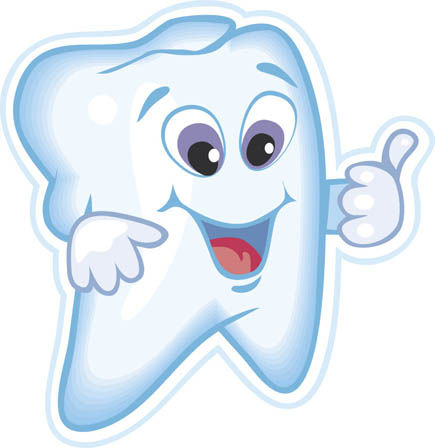 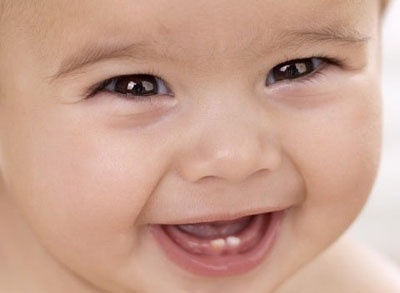 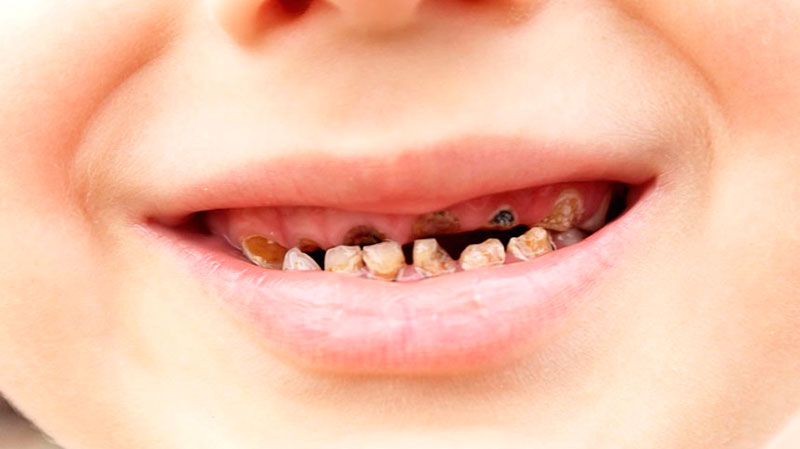 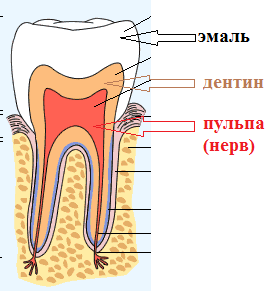 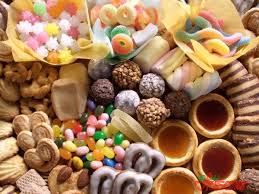 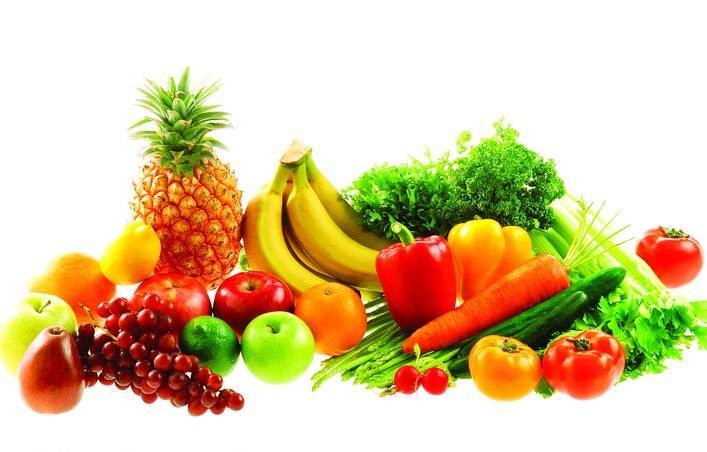